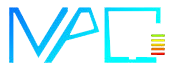 NPC
合同签订 总结汇报
A new start
[Speaker Notes: 版权声明：300套精品模板商业授权，请联系【锐旗设计】:https://9ppt.taobao.com，专业PPT老师为你解决所有PPT问题！]
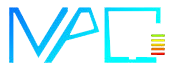 02
01
出发
前期准备
ONTENT
C
汇报要点
03
合同签订
04
总结与反思
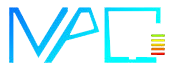 01
前期准备
01
NPC团队不打无准备的战！
前期我们有进入各大网站进行域名和服务器的调研...
和老板沟通...
....
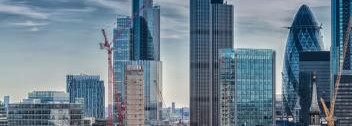 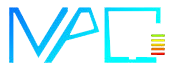 准备事项
85%
1、和甲方爸爸进行沟通，确定见面的时间、内容
2、去阿里云、腾讯云进行调研，了解域名、服务器的价格
3、修改合同
YOUR TEXT HERE
YOUZI’S PPT STUDIO
Do one thing at a time, and do well. Never forget to say “thanks”. Keep on going never give up Whatever.
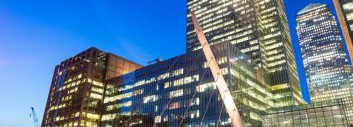 [Speaker Notes: 版权声明：300套精品模板商业授权，请联系【锐旗设计】:https://9ppt.taobao.com，专业PPT老师为你解决所有PPT问题！]
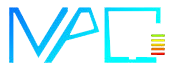 前期准备
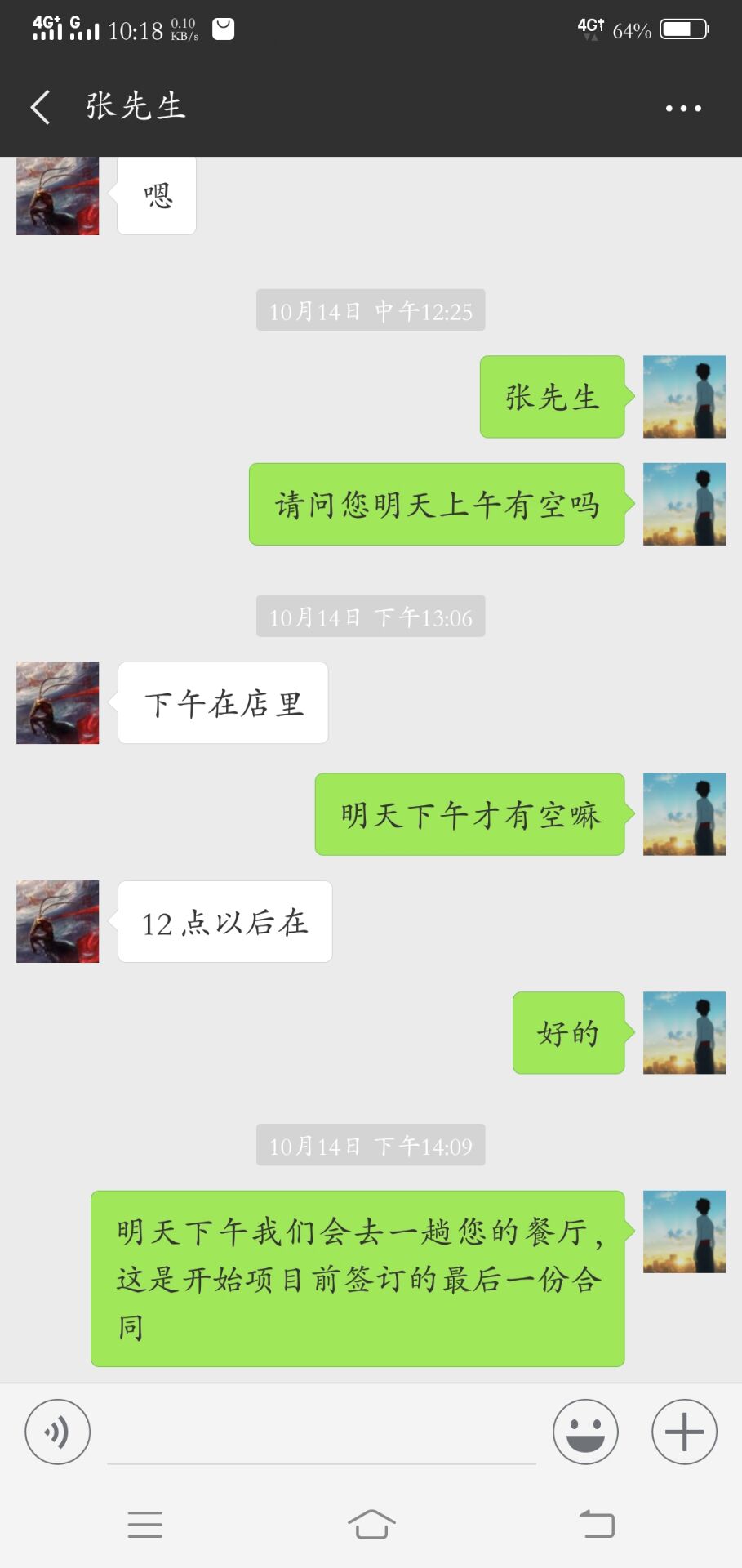 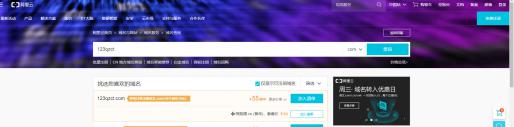 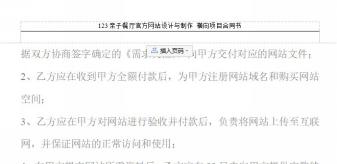 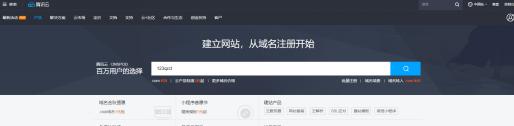 修改合同
前期调研
和老板确定时间
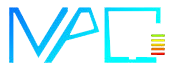 02
出发
02
遇见了一个好天气
没下雨
出发！
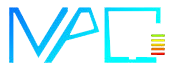 出发
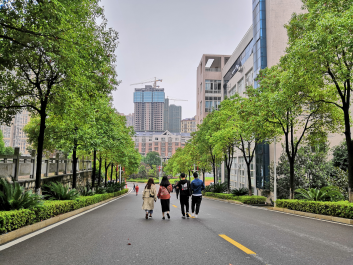 ABOUT US
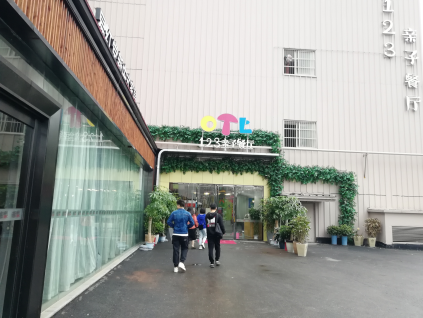 GO GO GO
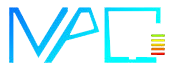 03
合同签订
03
终于合同签订..
和老板沟通确定合同的细节
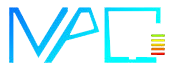 合同签订
沟通有疑问的点
完善、签订合同
向对方解释金额来自域名、服务器
....
将金额写进合同，双方确定无误后签订合同
双方确定合同细则
选定域名、服务器
双方看合同，提出有疑问的地方
根据前期调研我们推荐购买123qzct.com域名
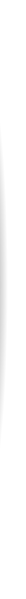 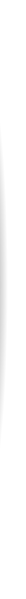 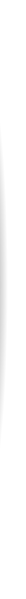 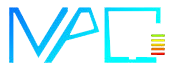 合同签订
01
02
03
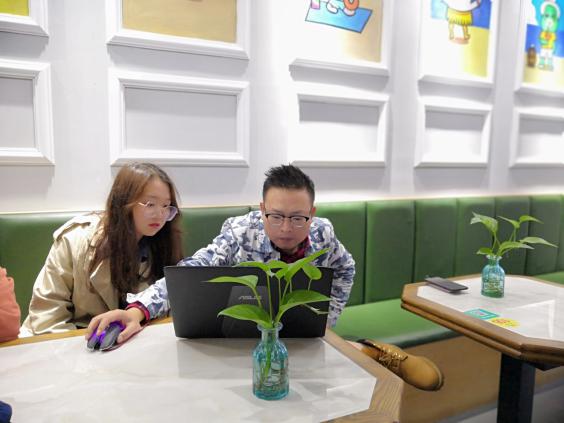 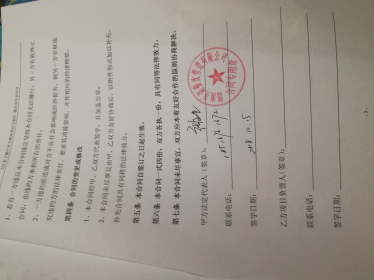 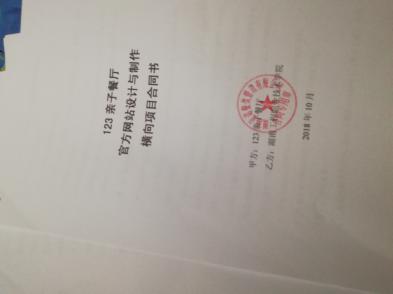 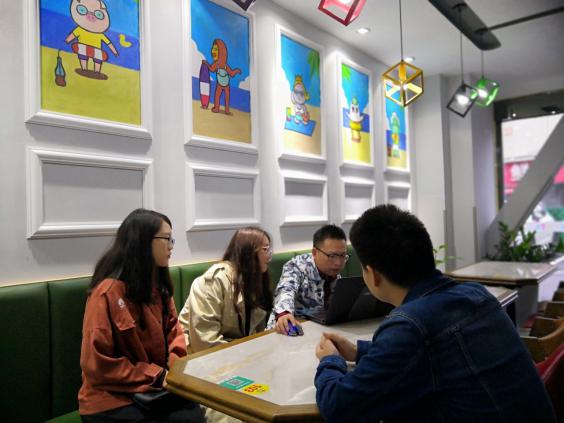 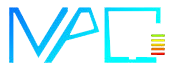 04
反思与总结
04
反思与总结让人进步
NPC团队爱反思总结！
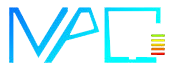 反思与总结
反思
1、文件的小细节总出错，做事情应该更加细心
2、组内有细小的拖延症，要治啦（主要是组长!）
3、前期准备还可以更加充分
4、文件的编辑能力全组成员要加强
总结
      这次合同签订过程还是比较顺利的，中间的小错误要反思，下次不要再犯，团队凝聚力还是有加强，争取下次做的更好
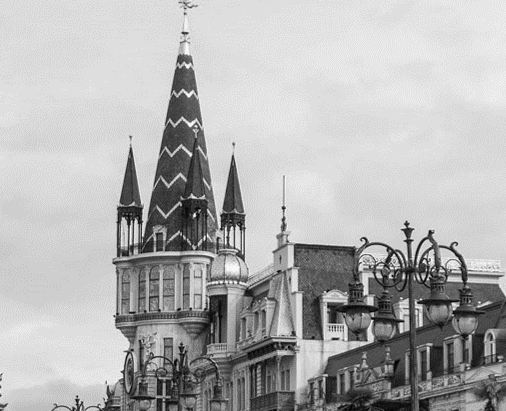 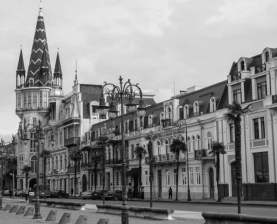 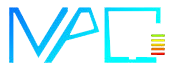 THANK YOU !
[Speaker Notes: 版权声明：300套精品模板商业授权，请联系【锐旗设计】:https://9ppt.taobao.com，专业PPT老师为你解决所有PPT问题！]